Презентационные материалы по новому порядку применения контрольно-кассовой техникисогласно Федерального закона от 03.07.2016 № 290-ФЗ
Управление Федеральной налоговой службы по Республике Карелия
Нормативная база
Федеральный закон от 22.05.2003 № 54-ФЗ «О применении контрольно-кассовой техники при осуществлении расчетов в Российской Федерации».
Федеральный закон от 03.07.2016 № 290-ФЗ «О внесении изменений в Федеральный закон № 54-ФЗ.
Федеральный закон от 27.11.2017 N 337-ФЗ «О внесении изменений в статью 7 Федерального закона № 290-ФЗ.
Федеральный закон от 27.11.2017 N 349-ФЗ «О внесении изменений в часть вторую Налогового кодекса Российской Федерации» (налоговый вычет).
Федеральный закон от 03.07.2018 № 192-ФЗ «О внесении изменений в отдельные законодательные акты Российской Федерации».
2
Обязанности налогоплательщиков
3
Права налоговых органов
Преимущества новой системы регистрации ККТ
1. Онлайн-кассу можно зарегистрировать по интернету за 15 минут. Идти в налоговую, чтобы подать документы и забрать их после оформления, не нужно.

2. Предприниматели могут контролировать бизнес с компьютера или телефона. В любой момент можно проверить выручку, объем продаж, средний чек и возвраты. Ходить на встречи, ездить в командировки и на отдых станет проще — бизнес всегда будет под контролем.

3. Количество проверок налоговыми органами уменьшится. Вся информация о покупках поступает в ФНС России в режиме онлайн по интернету.
5
Как зарегистрировать онлайн-кассу
Заключить договор с оператором фискальных данных. Список операторов есть на сайте ФНС - www.nalog.ru.
Подать заявление о регистрации через личный кабинет - http://lkul.nalog.ru/ в разделе "Учет контрольно-кассовой техники" (п. 1 ст. 4.2 Закона N 54-ФЗ, пп. 1 п. 8 Порядка ведения кабинета ККТ).
Заполнить обязательные поля заявления, проверить правильность внесенных данных. Если все верно, подписать заявление ЭЦП и отправить.
ФНС разместит в вашем личном кабинете регистрационный номер кассы. Не позднее следующего рабочего дня сформировать на ККТ отчет о регистрации и передать сведения из него в налоговую. Для этого необходимо ввести в фискальный накопитель запрашиваемые устройством сведения и распечатать на кассе чек-отчет. Затем в личном кабинете в разделе "Учет контрольно-кассовой техники" кликнуть на регистрационный номер. В появившемся окне нажать "Завершить регистрацию". В новом окне внесите сведения из распечатанного чека-отчета и нажать "Подписать и отправить".
Карточку о регистрации кассы ИФНС разместит в личном кабинете (п. 11 ст. 4.2 Закона N 54-ФЗ).
Зарегистрировать онлайн-кассу в личном кабинете на сайте оператора фискальных данных. Сделать тестовую продажу и проверить отправку чека в личном кабинете оператора.
6
Получение вычета
18 тыс. руб. на каждую единицу ККТ  ( затраты на кассу, фискальный накопитель, программное обеспечение и настройка)
При условии: Регистрация ККТ в период с 01.02.2017 по 01.07.2018( с наемными работниками в сфере розничной торговли и общепита)  01.07.2019 (без наемных работников)
Кому положен вычет:
Индивидуальному предпринимателю на ЕНВД и Патенте
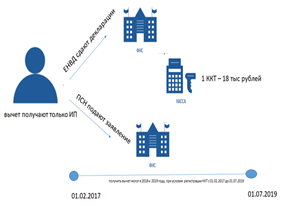 7
Личный кабинет пользователя ККТ
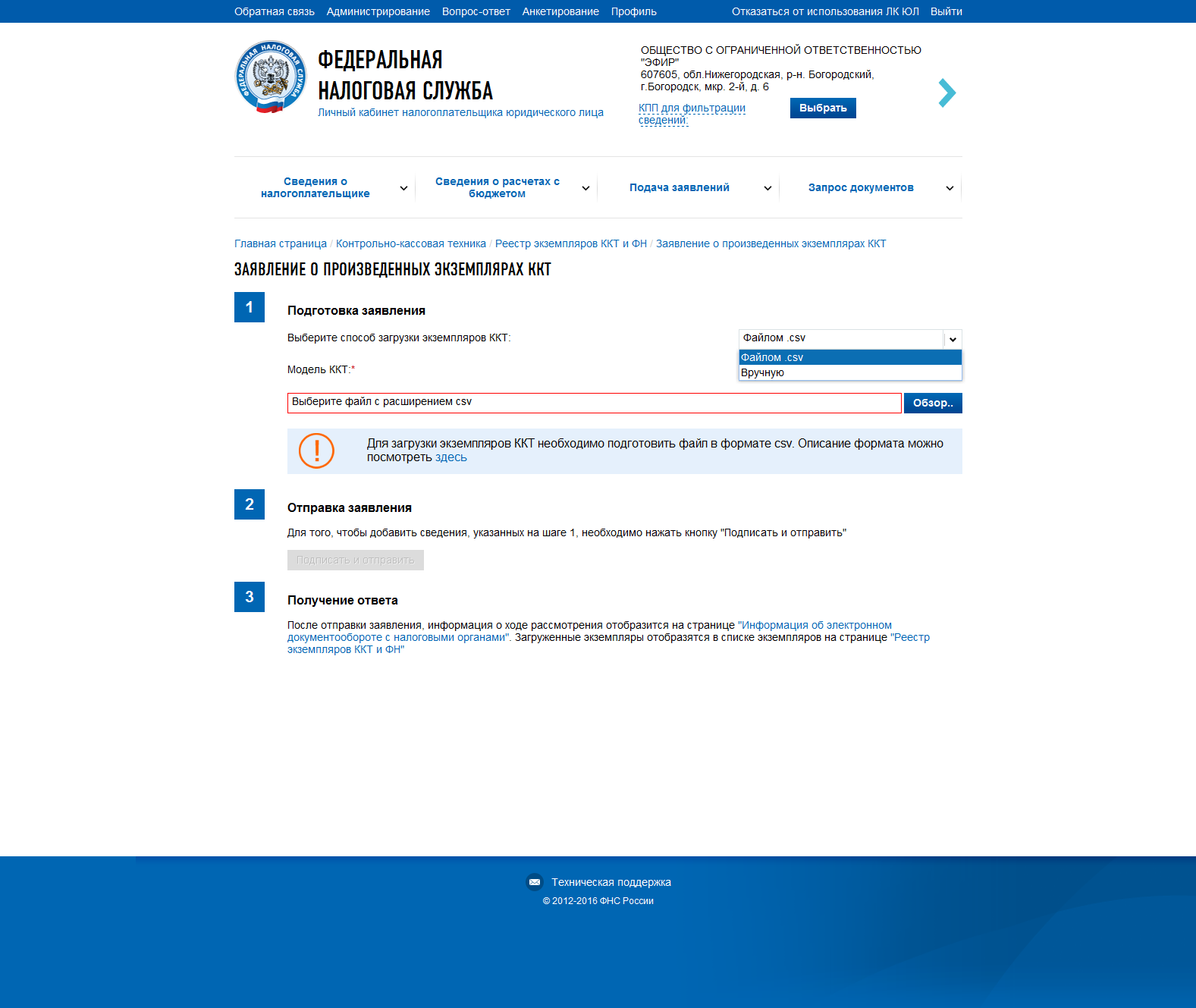 юридически значимый документооборот между ФНС и пользователем КТТ
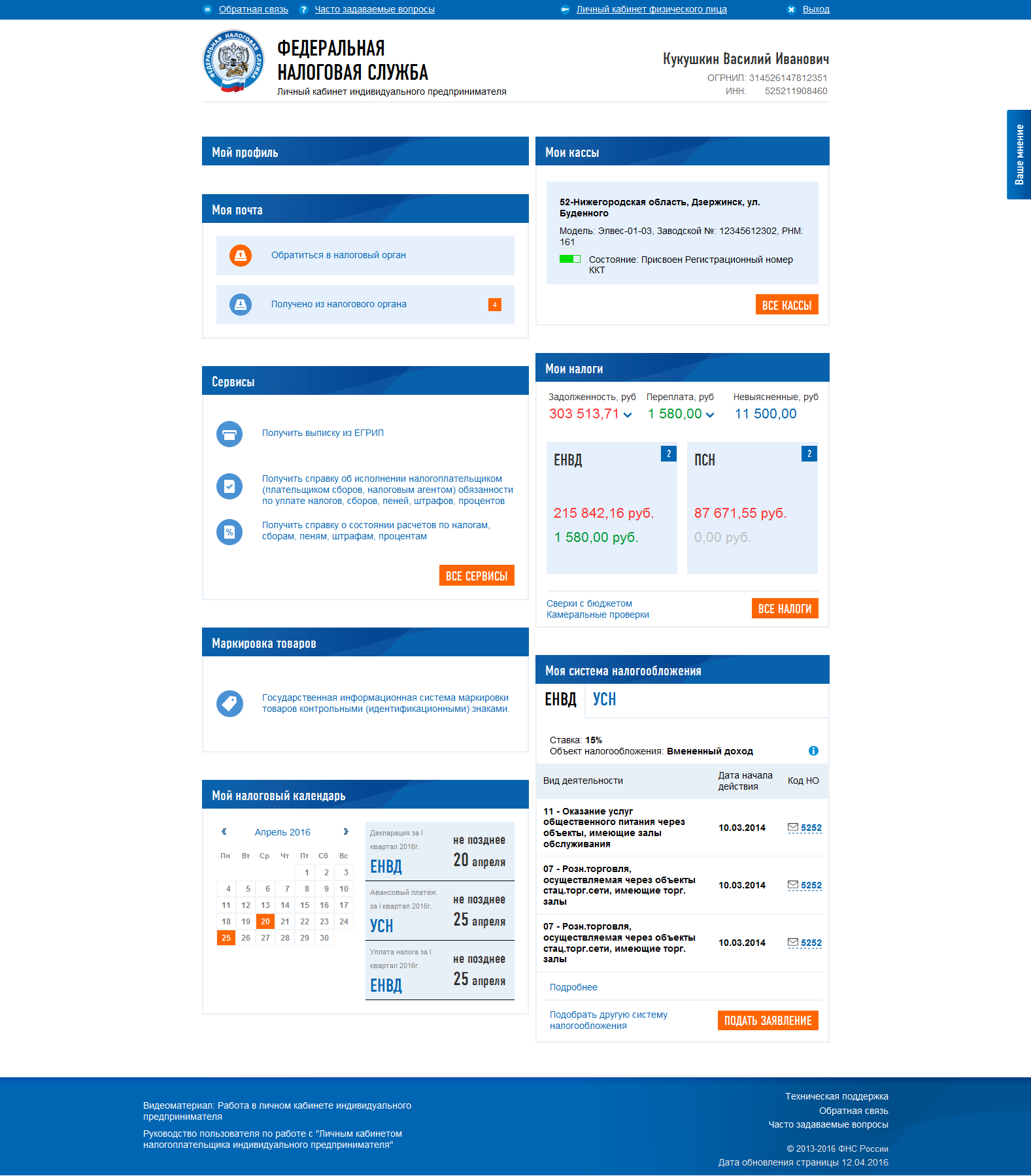 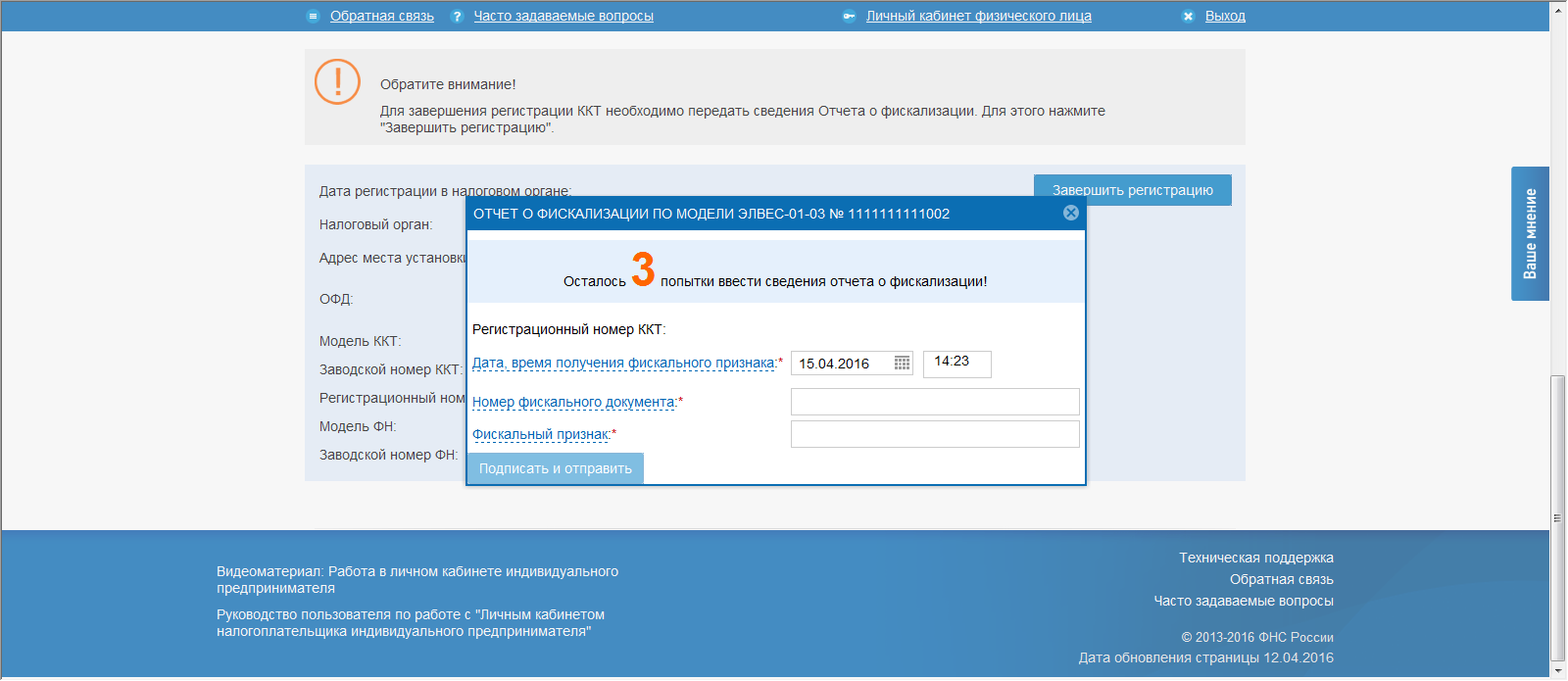 8
Применение ККТ
9
Расчеты:
Прием (получение) и выплата денежных средств наличными деньгами и (или) в безналичном порядке за
товары, работы, услуги, прием ставок, интерактивных ставок и выплата денежных средств в виде выигрыша при осуществлении деятельности по организации и проведению азартных игр,
прием денежных средств при реализации лотерейных билетов, электронных лотерейных билетов, прием лотерейных ставок и выплат денежных средств в виде выигрыша при осуществлении деятельности по организации и проведению лотерей 
 прием (получение) и выплата денежных средств в виде предварительной оплаты и (или) авансов, 
зачет и возврат предварительной оплаты и (или) авансов,
 предоставление и погашение займов для оплаты товаров, работ, услуг (включая осуществление ломбардами кредитования граждан под залог принадлежащих гражданам вещей и деятельности по хранению вещей) либо предоставление или получение иного встречного предоставления за товары, работы, услуги.
10
Мобильное приложение проверки чеков
Персонализация
Проверка чеков
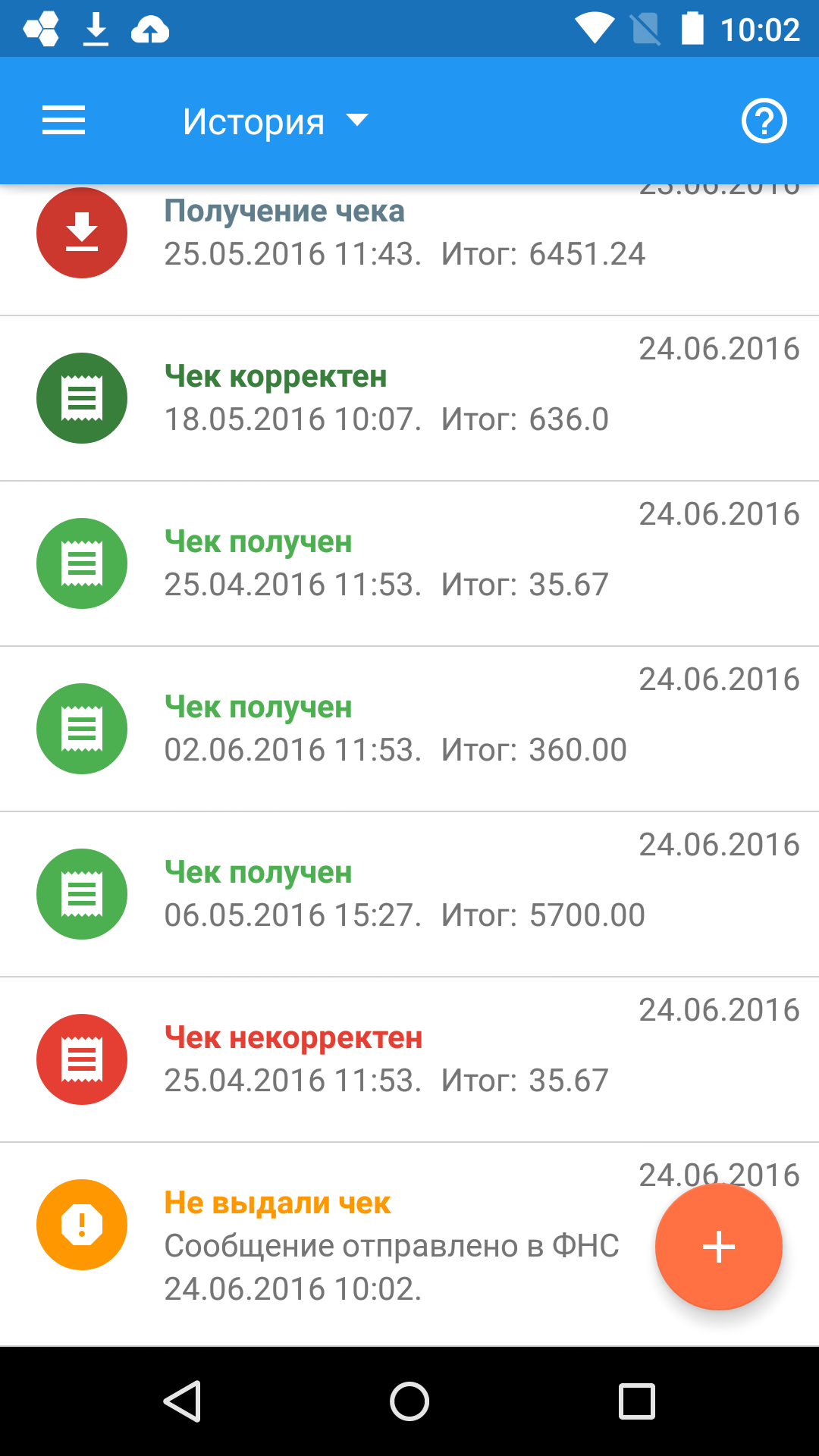 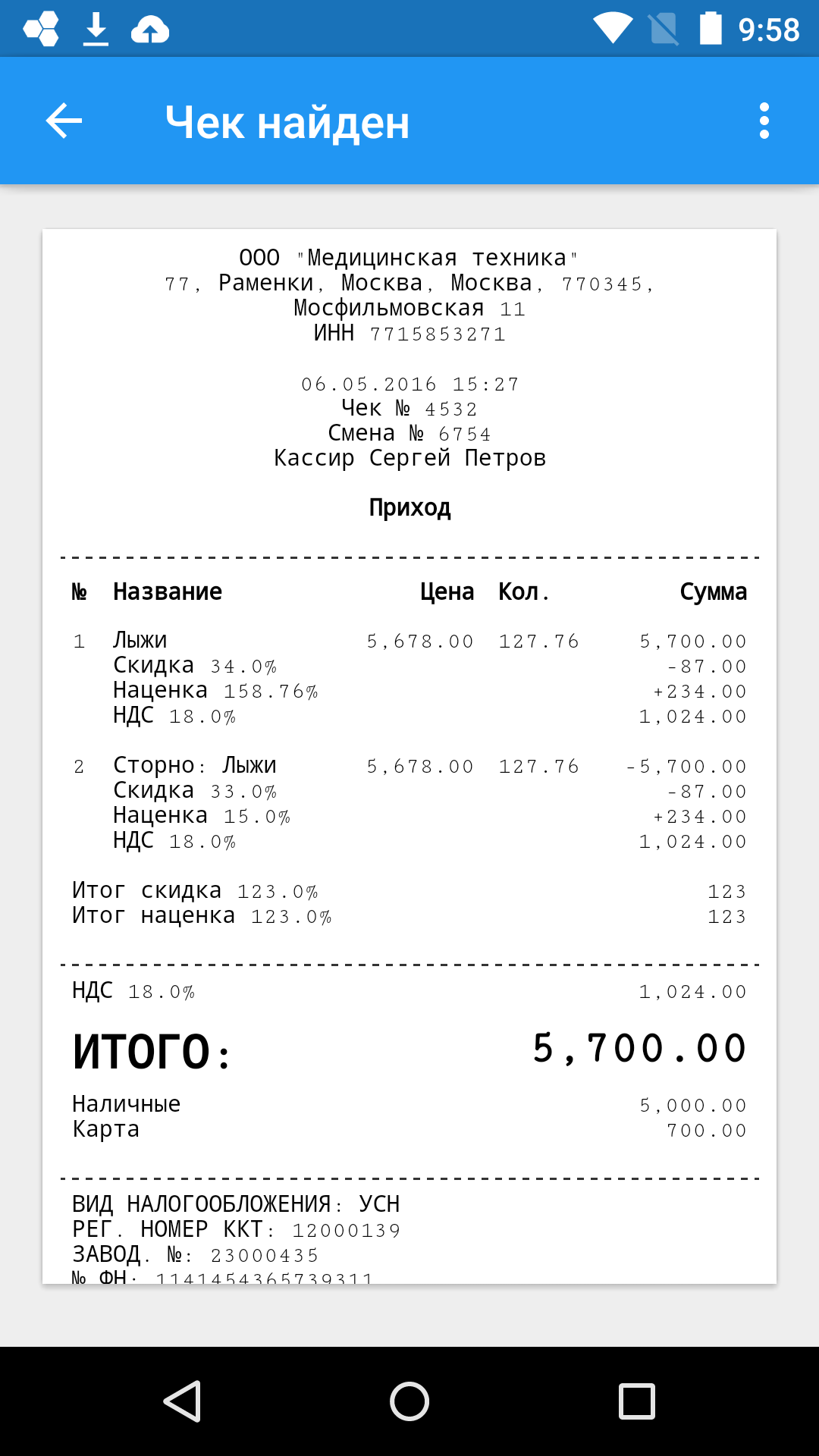 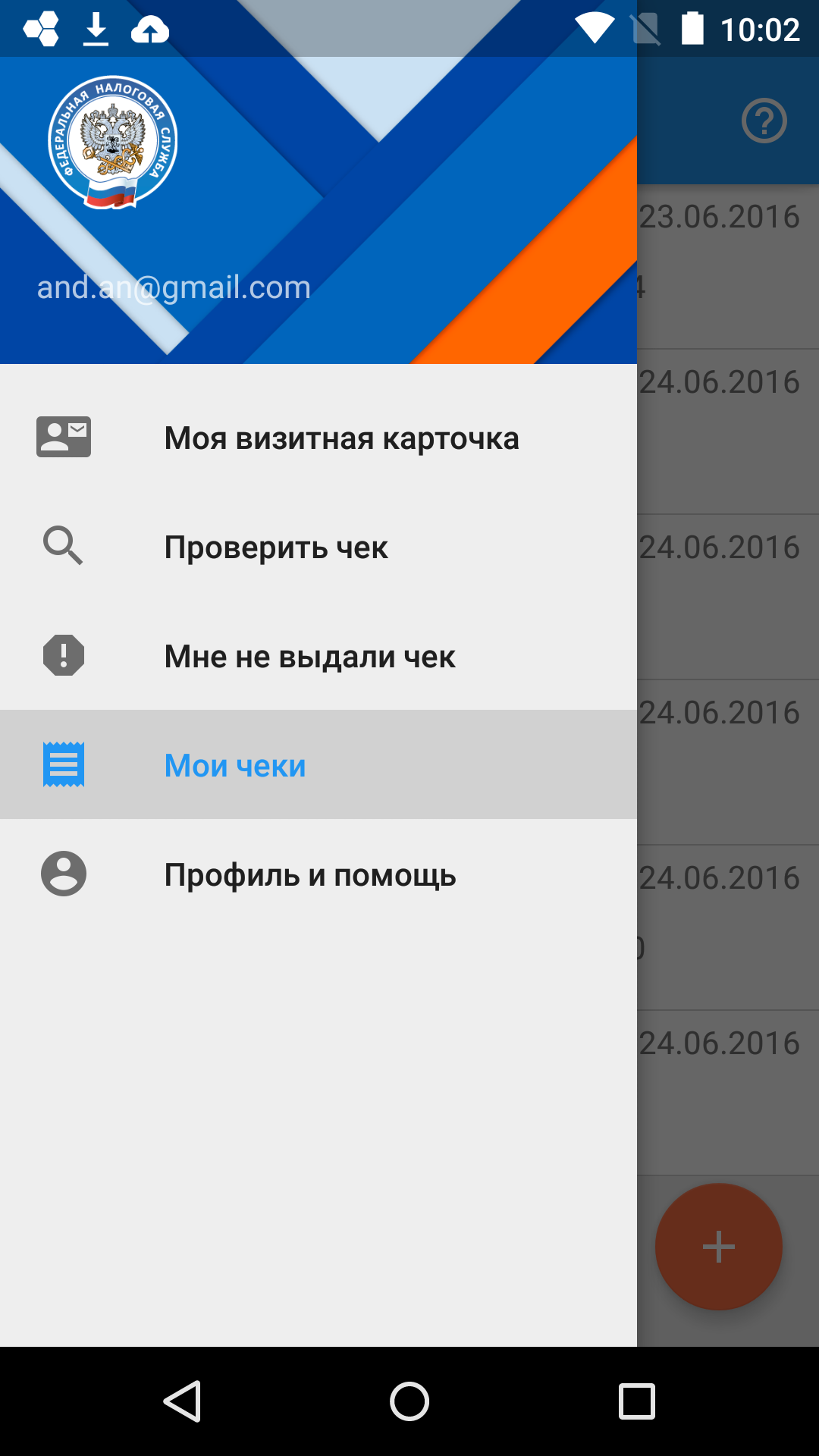 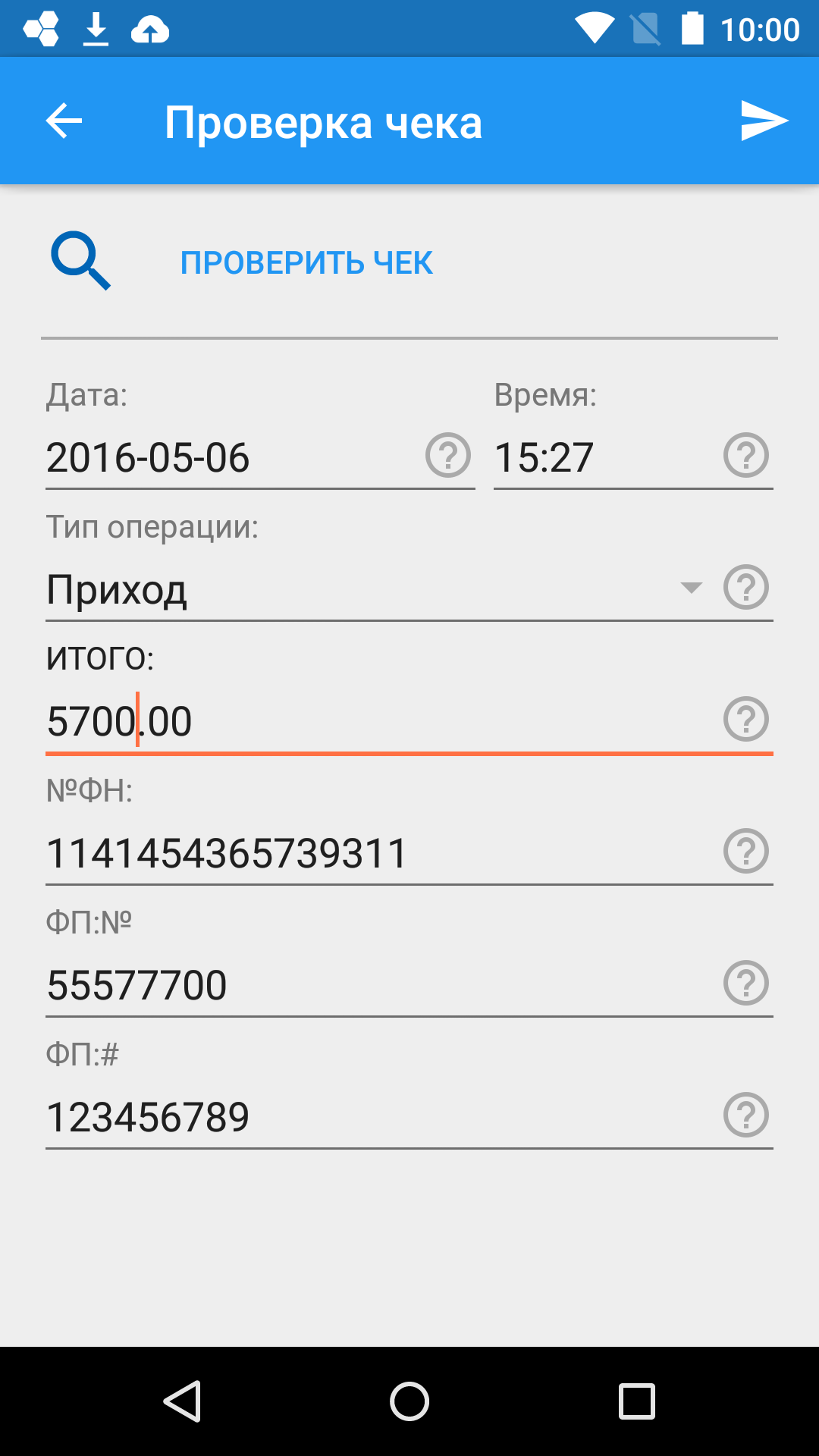 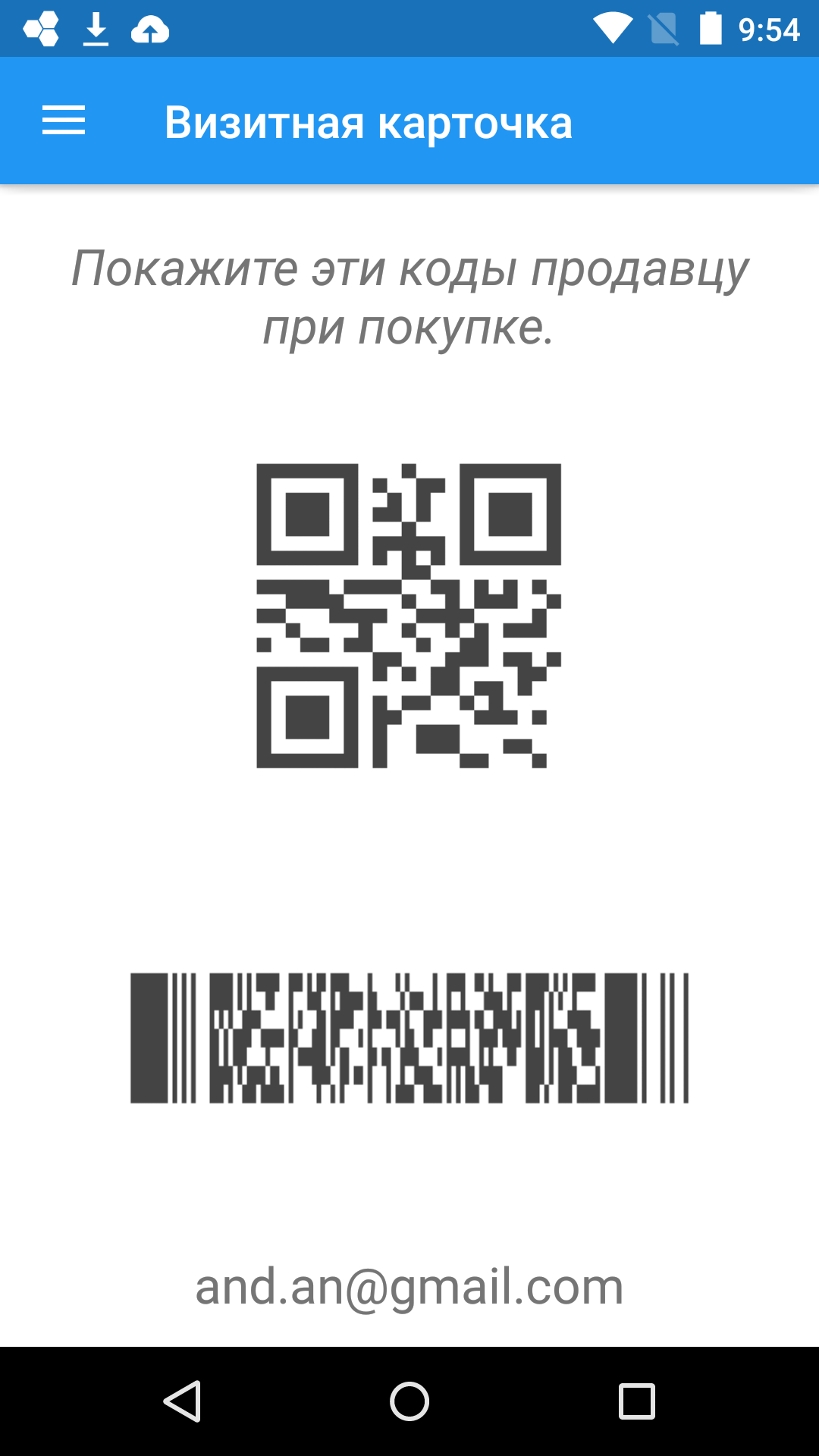 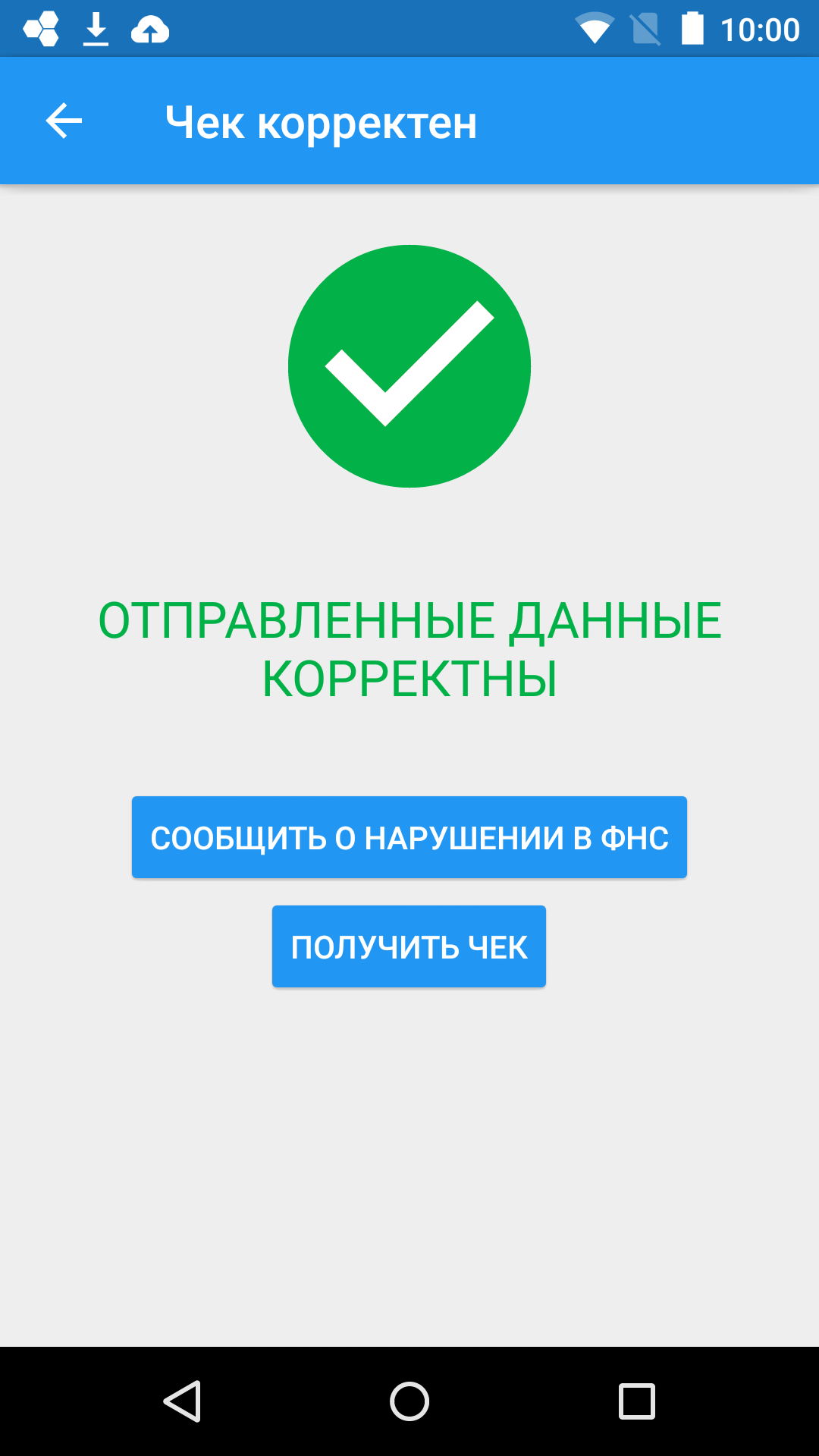 11
ККТ в удаленных и труднодоступных местностях
Можно НЕ применять ККТ, если населенный пункт включен в Перечень отдаленных и труднодоступных местностей, при условии выдачи покупателю (клиенту) документа, подтверждающего факт расчета. Перечень утвержден постановлением Правительства Республики Карелия от 20.11.2006 №163-П  (в действующей редакции). В перечне более 430 населенных пунктов, работая в которых, налогоплательщики могут не применять кассу и после 1 июля 2018 года, и  после 01.07.2019;
Можно применять ККТ в «автономном» режиме, то есть без обязательной передачи фискальных документов в налоговые органы в электронной форме через оператора фискальных данных, если населенный пункт включен в Перечень местностей, удаленных от сетей связи. Перечень местностей на территории Республики удаленных от сетей связи  утвержден Постановлением Правительства РК от 29.09.2017 № 331-П. (более 825 населенных пунктов Республики).
12
Обязанность применения ККТ с 1 июля 2018 (337-ФЗ от 27.11.2017) – «вторая волна»
ЕНВД
Все организации в сфере торговли и общепита независимо от наличия наемных работников
Индивидуальные предприниматели с наемными работниками в сфере торговли и общепита
Патент
Индивидуальные предприниматели с наемными работниками в сфере торговли и общепита
ОСН и УСН
Налогоплательщики в сфере общепита при одновременном наличии наемных работников
Вендинг
Организации и ИП (кроме ИП без наемных работников) при торговле через торговые автоматы
Расчеты ЭСП
Расчеты с помощью  банковских платежных карт, электронных кошельков, банковские переводы через онлайн-банкинг (система дистанционного доступа к счету типа «Клиент-Банк»), переводы со счетов мобильных телефонов и др.)
13
«Третья волна» Обязаны применять ККТ с 1 июля 2019 следующие категории налогоплательщиков:
Организации и ИП на любом режиме налогообложения, выполняющие работы или оказывающие услуги населению;
ИП, применяющие систему налогообложения в виде ЕНВД и патентную систему налогообложения, работающие в сфере торговли или общепита без наемных работников;
ИП,  без наемных работников, осуществляющие торговлю с использованием торговых автоматов (вендинг);
Организации и ИП при продаже в салоне транспортного средства проездных документов (билетов) и талонов для проезда в общественном транспорте.
14
Расширен термин «Расчеты» и определены операции, при которых необходимо применять ККТ с 01.07.2019 ( 192-ФЗ от 03.07.2018)
организации и ИП при осуществлении расчетов с физическими лицами в безналичном порядке (за исключением расчетов с использованием ЭСП);
при предоставлении платы за жилое помещение и коммунальные услуги, включая взносы на капремонт;
при осуществлении зачета и возврата предварительной оплаты и (или) авансов;
при предоставлении займов для оплаты товаров, работ, услуг;
при предоставлении или получении иного встречного предоставления за товары, работы.
15
«Четвертая волна» перехода на онлайн-кассы. ПРОЕКТ
Действующее правовое регулирование:
01.07.2019 – окончание переходного периода и переход всех категорий налогоплательщиков на применение ККТ (за исключением освобожденных от применения ККТ)
Предлагаемое правовое регулирование:
Предоставление дополнительной  отсрочки в применении ККТ до 1 июля 2021 года для ИП без наемных работников:
- в сфере работ и услуг;
реализующих товары собственного производства 
ИП в случае заключения трудового договора с работником, обязаны в течение 30 календарных дней с даты заключения такого договора зарегистрировать ККТ

Законопроект № 682709-7 «О внесении изменений в Закон о применении контрольно-кассовой техники при осуществлении расчетов в Российской Федерации»
16
Спасибо за внимание
17